Dent /Damage action plan
1.Completed
1.Casting hanging   one trolley design modified ,awareness given to concern person and  monitoring started.
Before
After
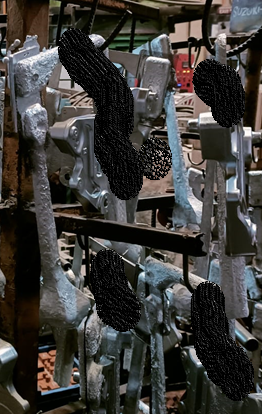 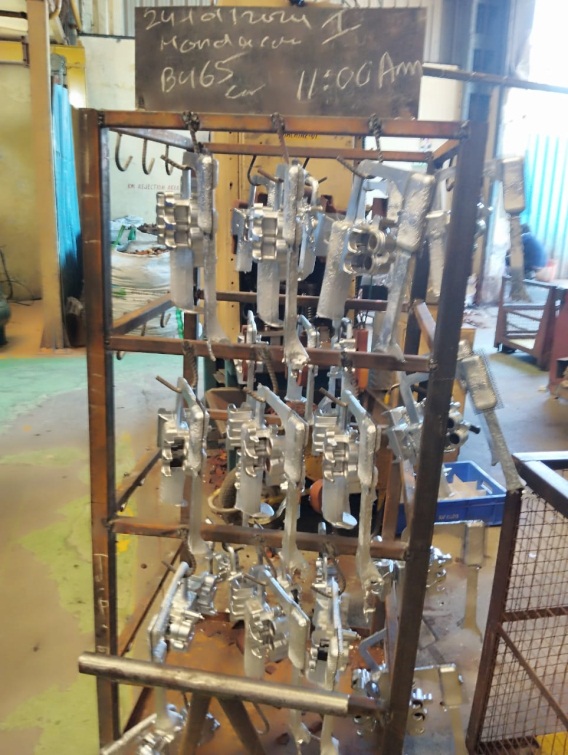 Material handling as well as  material storage  improve
One trolley modification done for casting hanging on line just after
Caliper Family -Casting handling for Dent and Damage after on job training.
Before
After
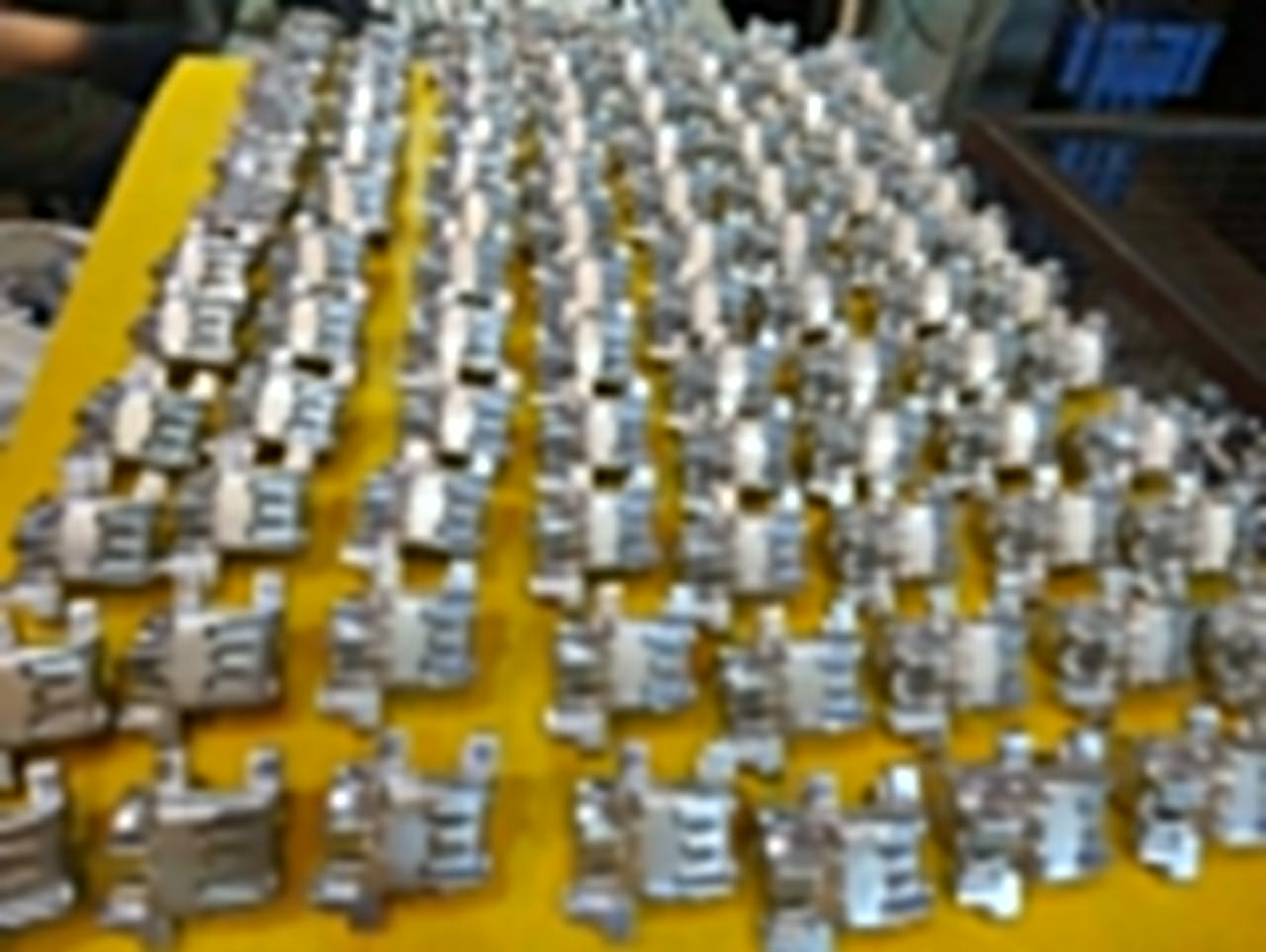 Casting handling after on job training
Casting handling before on job training
Material handling as well as  material storage  improve at fettling area.
Shanti sand trial conducted to minimize sand drop and pin hole issues in Caliper Family.
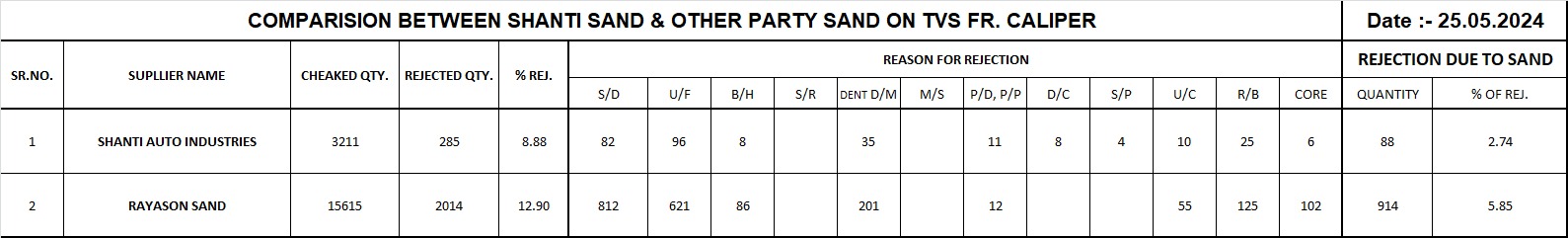 Conclusion Shanti sand having less % of rejection than 3.1%
6
THANK YOU